DICSÉRJÉTEK AZ URAT!
Kedves Hittanos!
A mai órán szükséged lesz a következőkre:
Internetkapcsolat,
Hangszóró vagy fülhallgató,
Íróeszköz és füzet
A lelkes hozzáállásod
Kérlek, hogy olvasd el a diákon szereplő információkat és kövesd az utasításokat!
Állítsd be a diavetítést és indítsd el a ppt-t!
Kezdjük az órát imádsággal!
„Jó Atyánk, Istenünk, Te taníts bennünket! Jézus Krisztus útján vezesd a lelkünket! Szentlelked ereje növelje hitünket! Ámen.”
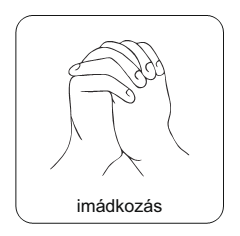 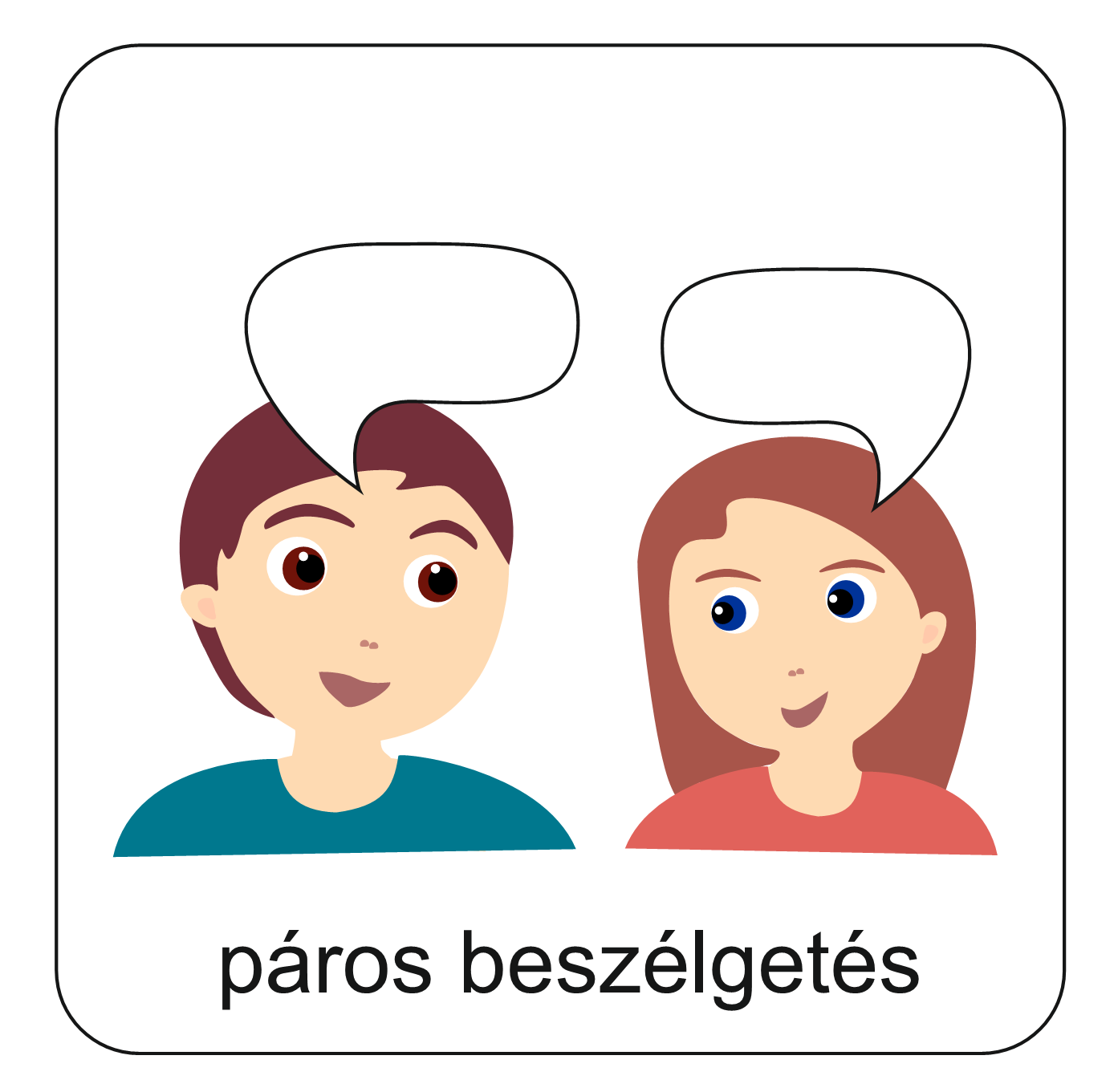 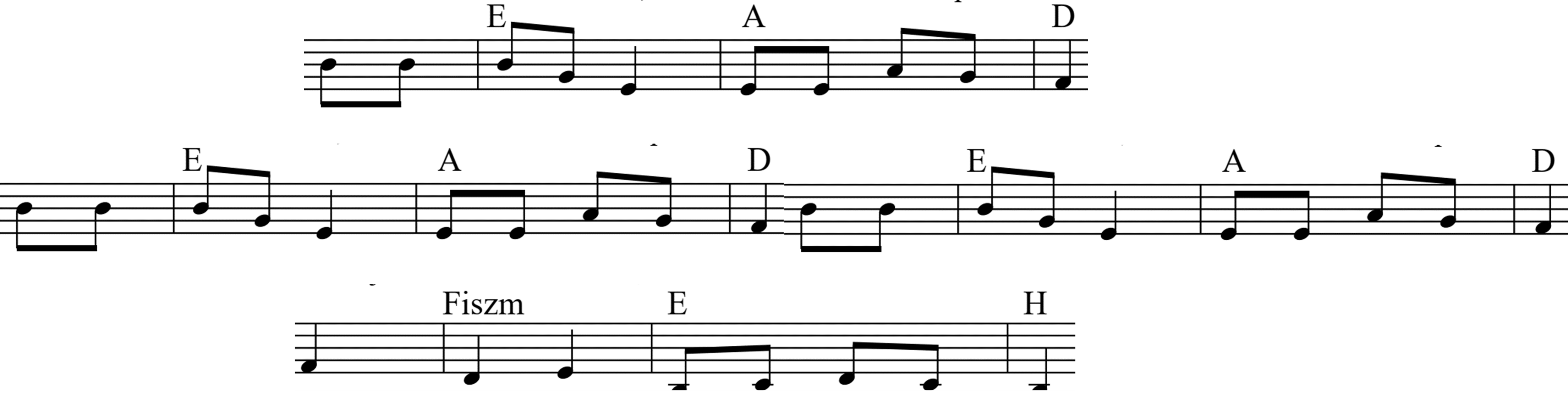 Szeretsz zenét hallgatni? Miért?
Beszéljétek meg!
Gondold végig!
Milyen egy jó zene?
Milyen egy jó ének?
Szeretsz énekelni? Miért?
Ha igen, akkor énekeljétek el!
Van kedvenc keresztyén éneked?
Kísérjetek mozgással, körtánccal egy kiválasztott éneket! Kísérjétek hangszerrel!
(dob, csörgő stb.)
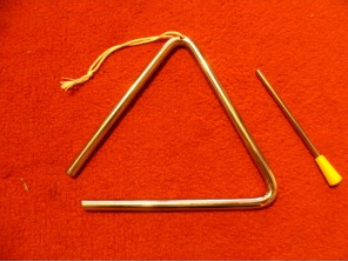 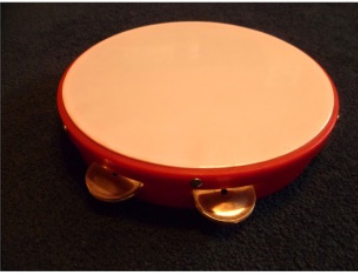 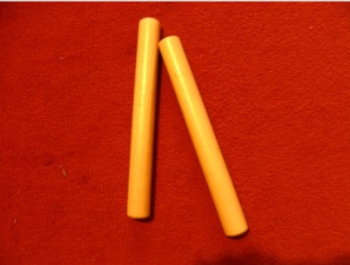 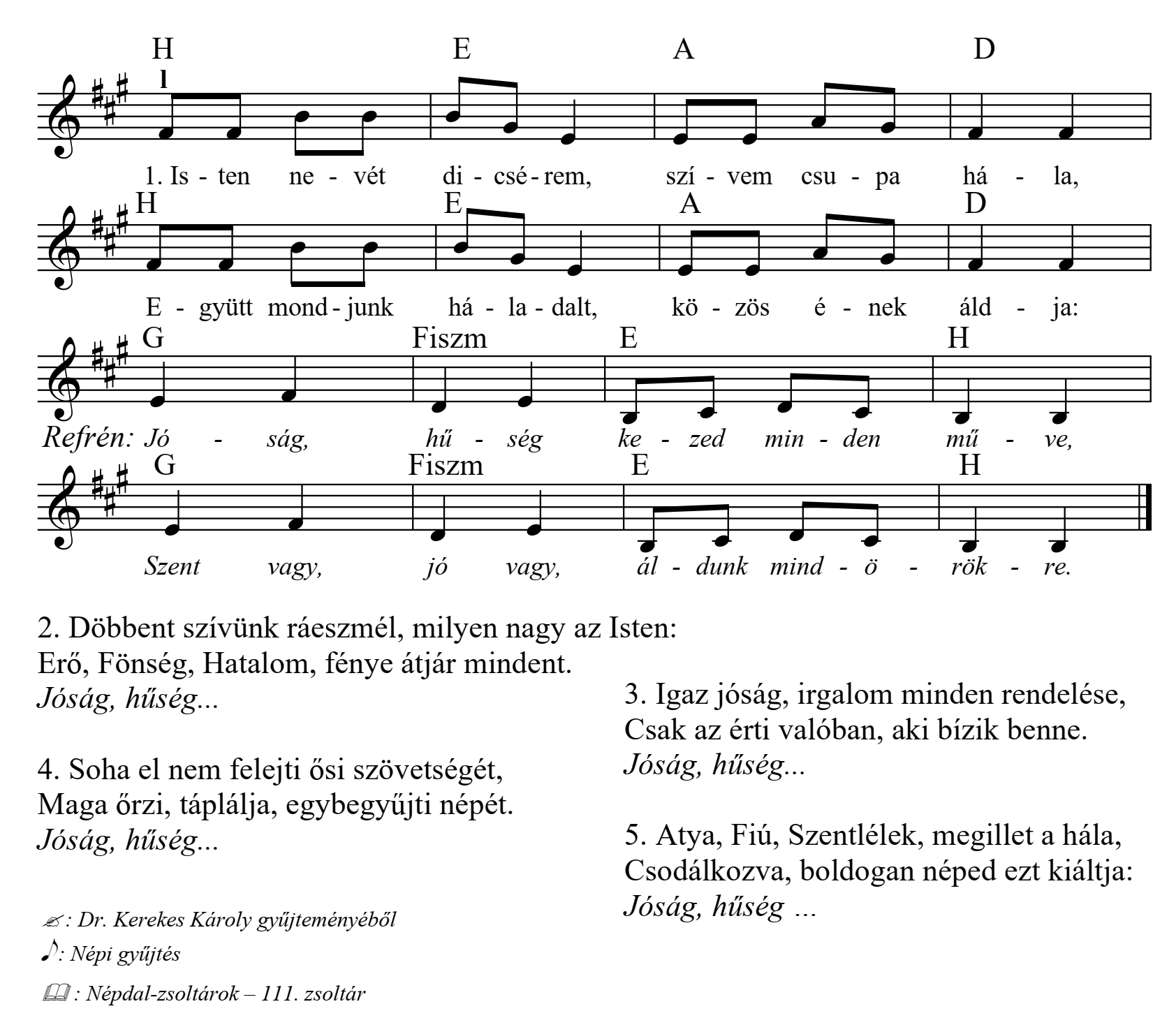 Kattints a hangszóróra
és hallgasd meg az éneket!
Hallgasd meg!
Tanuld meg az éneket!
2. Döbbent szívünk ráeszmél, milyen nagy az Isten:Erő, Fönség, Hatalom, fénye átjár mindent. 
Jóság, hűség...
4. Soha el nem felejti ősi szövetségét,Maga őrzi, táplálja, egybegyűjti népét.Jóság, hűség...
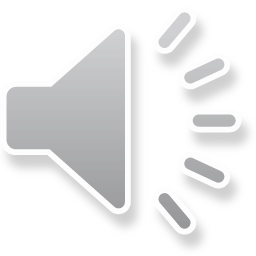 3. Igaz jóság, irgalom minden rendelése,Csak az érti valóban, aki bízik benne.Jóság, hűség...
5. Atya, Fiú, Szentlélek, megillet a hála,Csodálkozva, boldogan néped ezt kiáltja:Jóság, hűség…
é
Az éneklés segít, hogykifejezzük, ami bennünk van.
Amikor hitből, Istennek éneklünk,imádkozunk is.
Az éneklés segít, hogyIstenre figyeljünk.
Ha közösen énekelünk, zenélünk, 
kapcsolataink is erősödnek.
n
Hálát adunk Istennekés dicsérjük Őt.
e
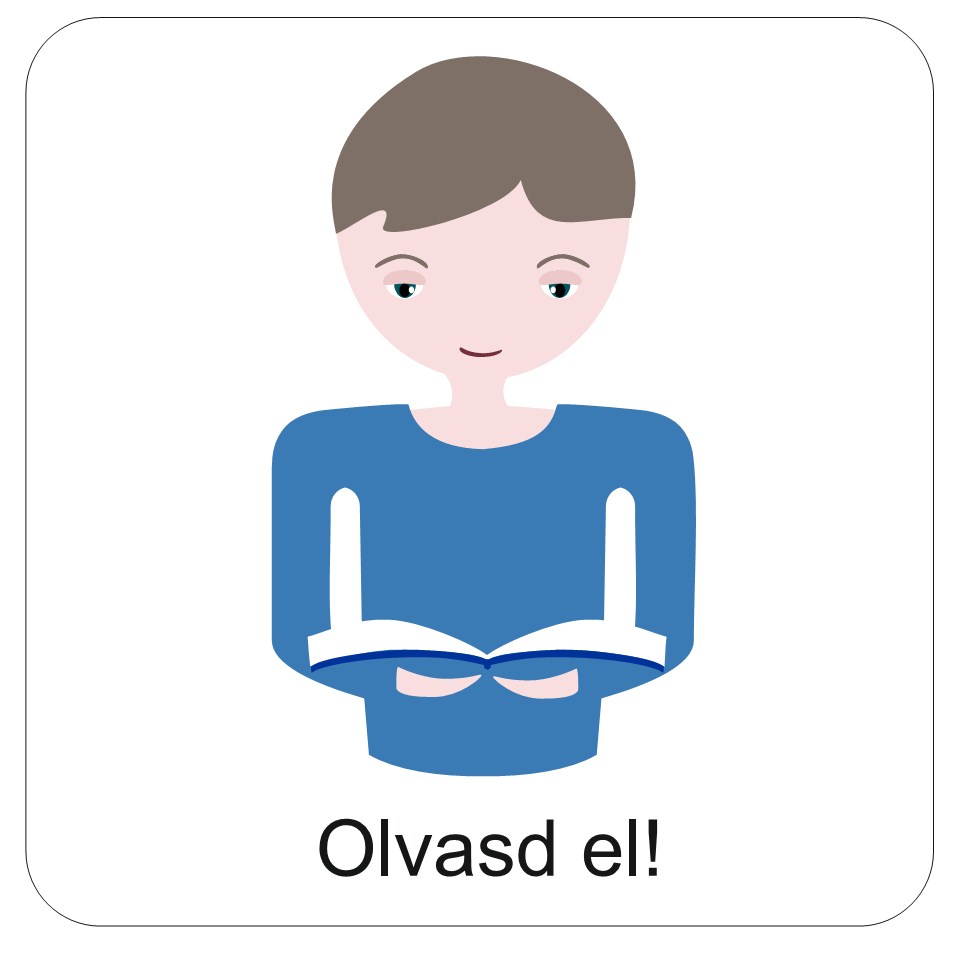 k
l
é
s
Z
S
O
L
T
Á
R
A Bibliában van egy olyan könyv, amelyben nagyon sok Istenről szóló ének található.
1
5
0
Olvasd el a fenti mondatot!
Z
S
O
L
T
Á
R
O
K
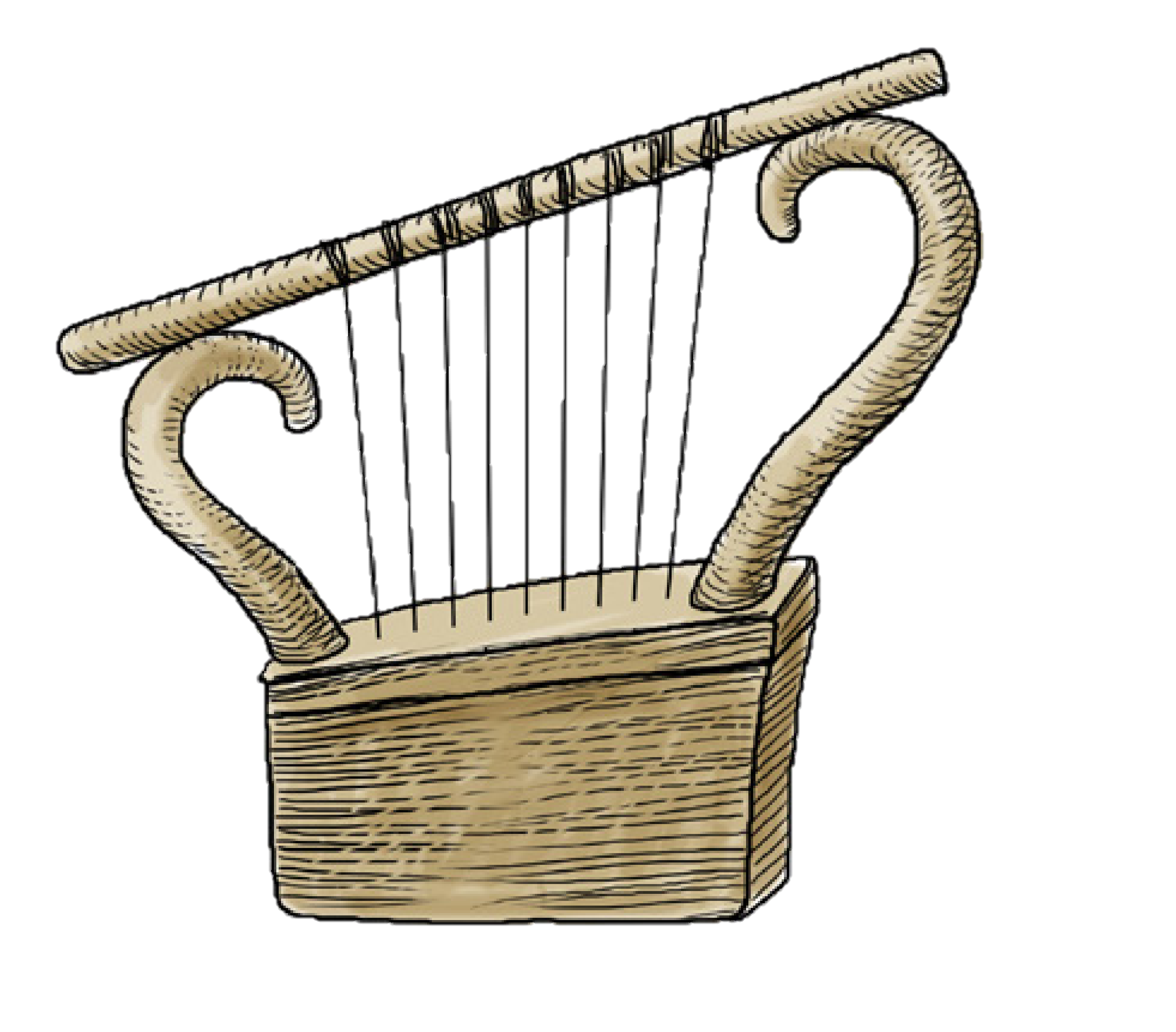 k
ö
n
y
v
e
Hogy hívják ezt a bibliai könyvet?
Dávid az énekeit sokszor kísérte korabeli pengetős hangszerrel.
Dávid király.
Tudod, hogy ki írta a legtöbb bibliai                                                       -t?
Z
A zsoltárok között nem csak olyan 
énekek vannak, amelyekkel nehéz 
élethelyzetben lehet Istenhez fordulni.
Istent dicsérő zsoltárok is vannak. 
Örömteli alkalmakkor énekelték. 
Isten tetteit és tulajdonságait mutatják be.
Dávid zsoltárai abban segítettek 
az éneklőknek, hogy örömben és 
bánatban Istenhez forduljanak.
Ezeknek a zsoltároknak a neve:
H
S
A
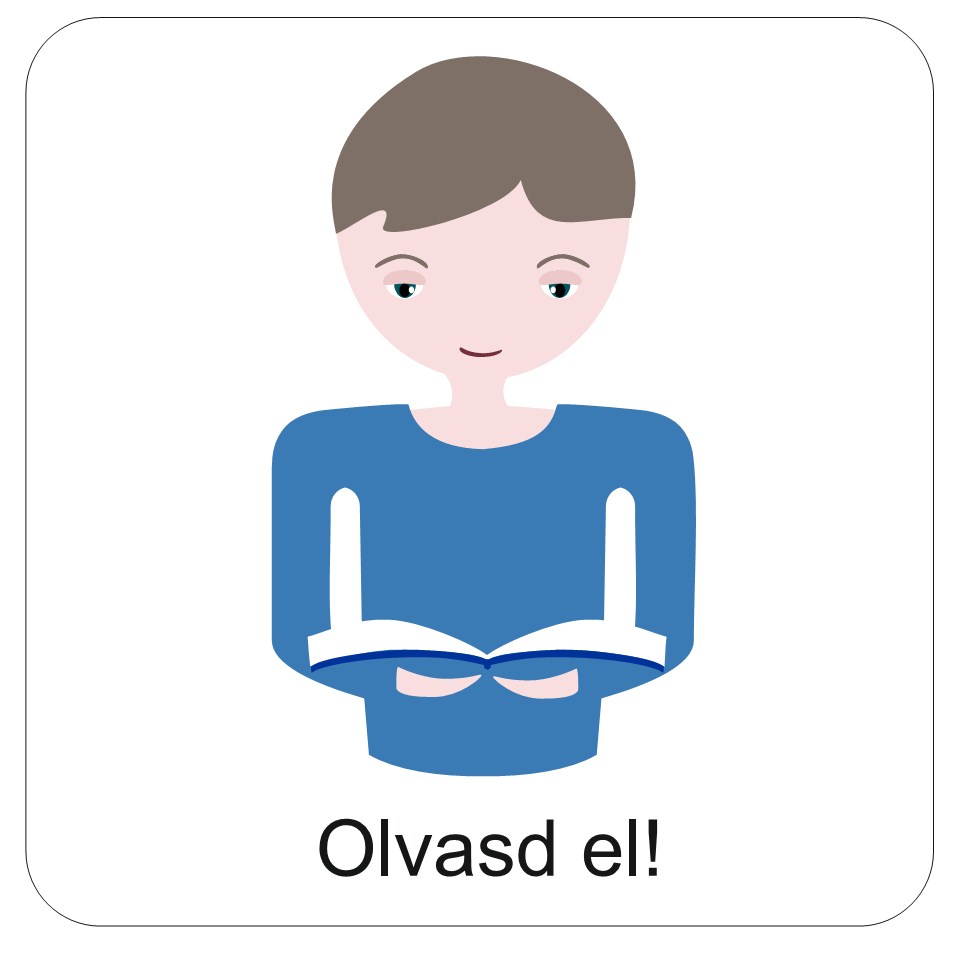 A Zsoltárok könyve egy olyan énekgyűjtemény, amely az élet különböző helyzeteiről szól.
O
L
L
T
L
Á
É
R
O
L
K
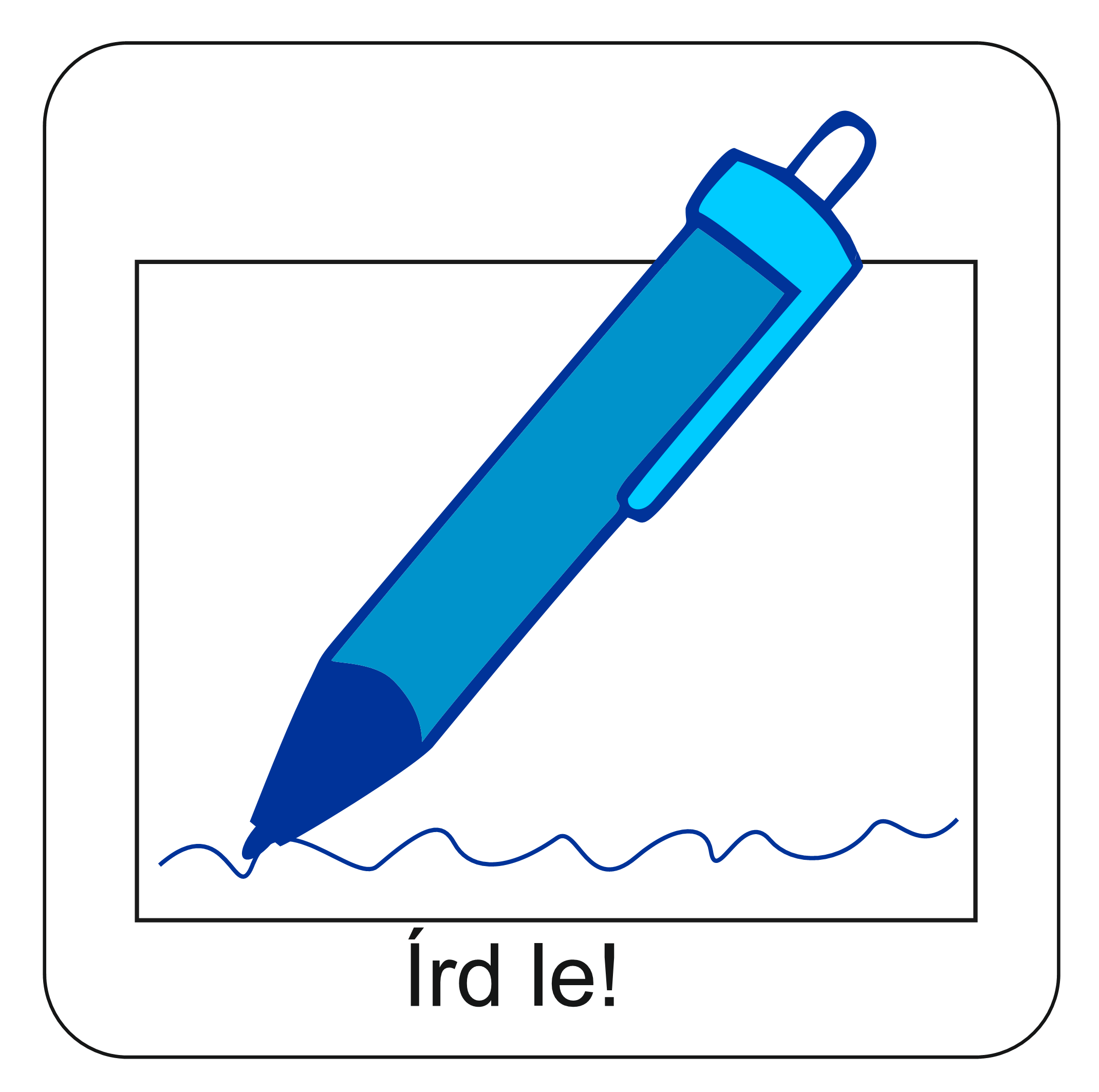 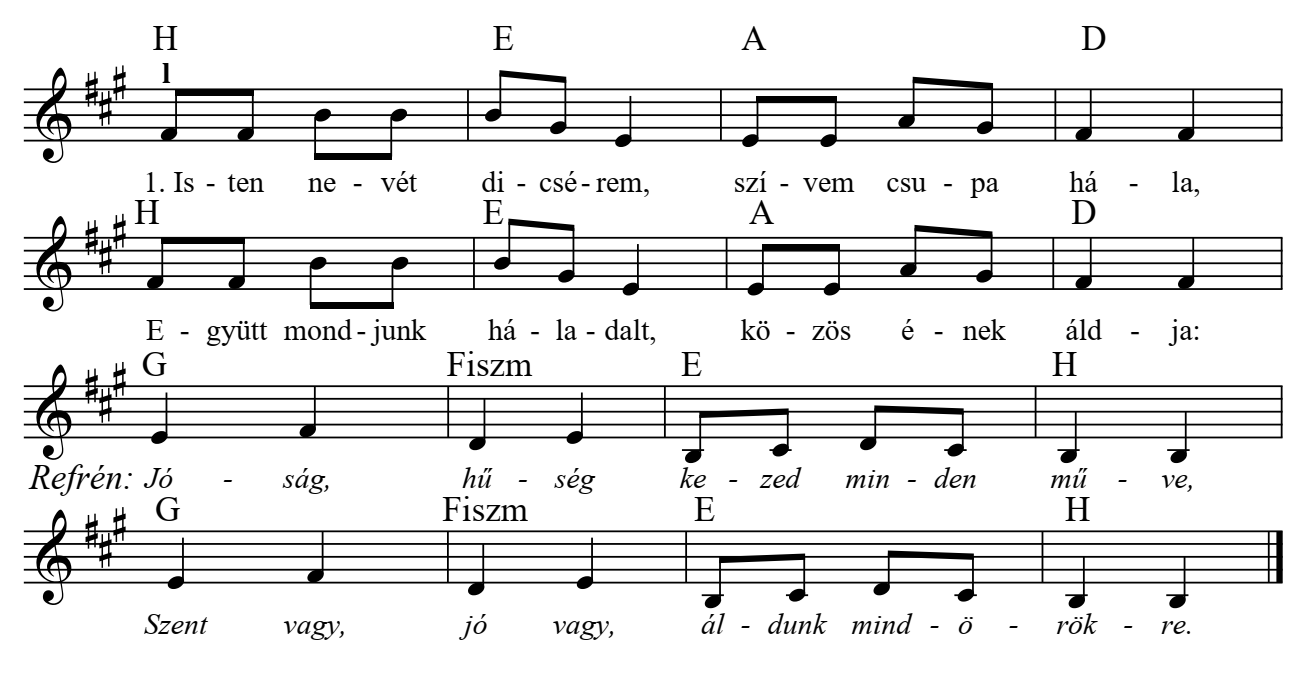 1. Alkossatok kiscsoportokat!
Írjatok az óra elején tanult énekhez egy-egy új versszakot!
2. Mutassátok be egymásnak a megírt énekeket!
Mai 
ének
Mai 
ének
3.
2.
1.
Alkossatok kiscsoportokat! Keressetek ki a Bibliából egy 
hallél zsoltárt!
Olvassátok fel egymásnak a mai zsoltárokat!
A hallél zsoltárok:
113-118. zsoltár
Fogalmazzátok meg a zsoltár szövegét mai nyelven! Írjátok le!
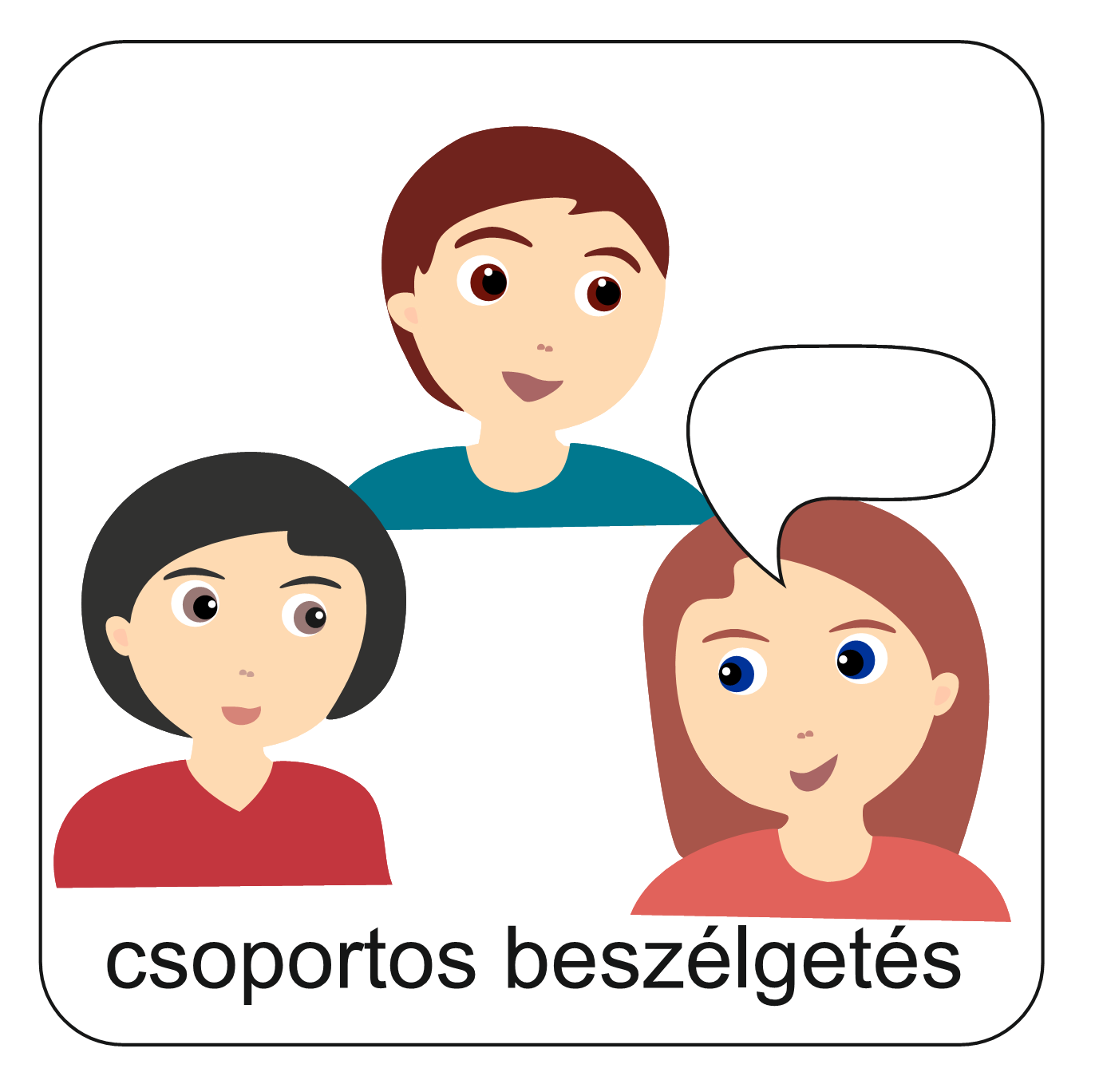 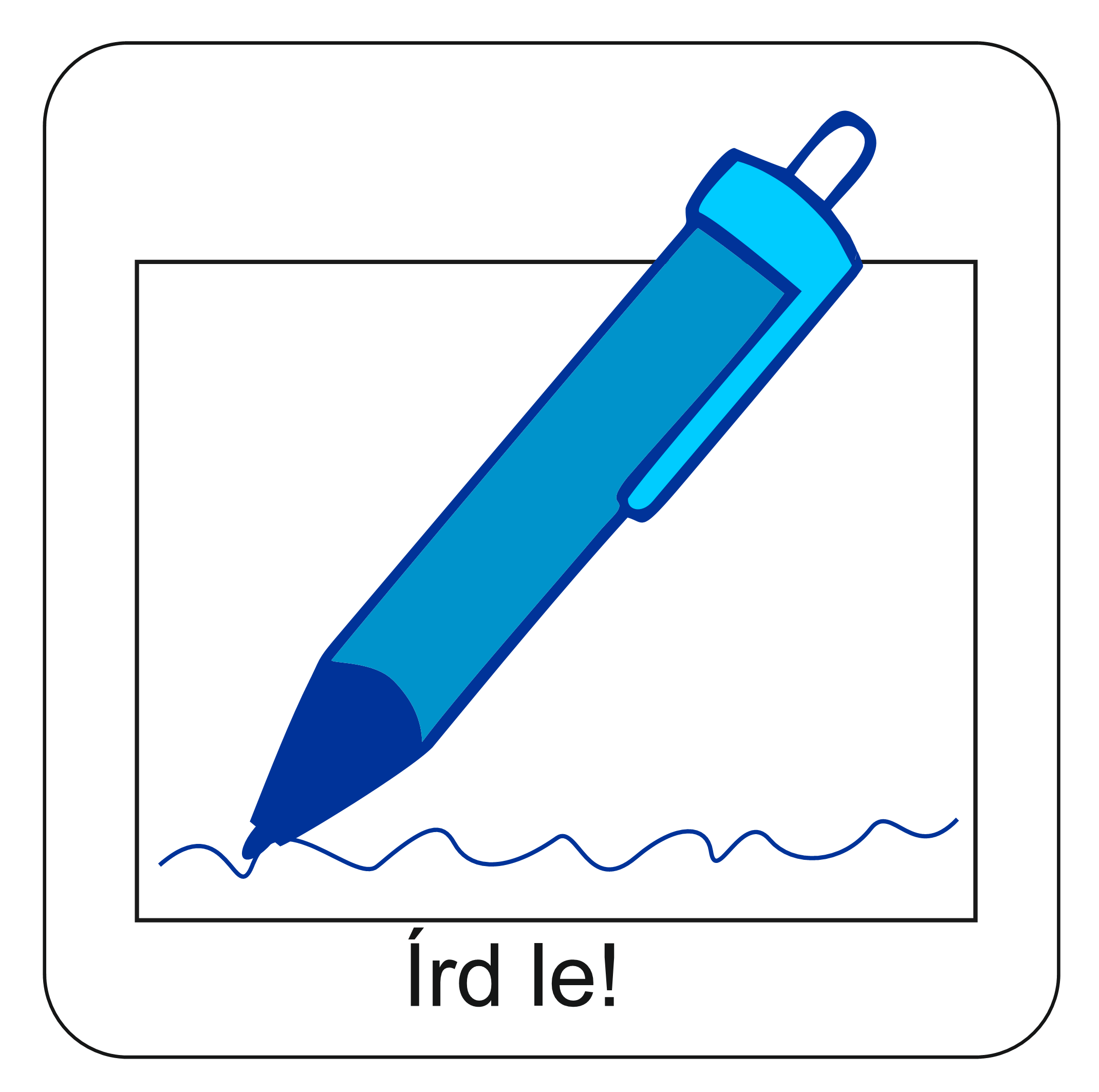 Zárjuk az órát imádsággal!
„Mi Atyánk, aki a mennyekben vagy.
Szenteltessék meg a te neved, jöjjön el a te országod, legyen meg a te akaratod, amint a mennyben, úgy a földön is. 
Mindennapi kenyerünket add meg nekünk ma, 
és bocsásd meg vétkeinket, miképpen mi is megbocsátunk  az ellenünk vétkezőknek.  
És ne vigy minket kísértésbe, de szabadíts meg a gonosztól,  Mert Tiéd az ország, a hatalom, és a dicsőség  mindörökké. 
				Ámen.”
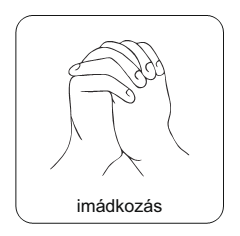